Dynamische Visualisierungen zum Fundamentalsatz der Algebra
Eine Erkundung
Prof. Dr. Dieter Riebesehl      Universität Lüneburg
1
Was zu sehen sein wird
Der Fundamentalsatz und sein Beweis
Visualisierung komplexer Funktionen
Beobachtungen und Untersuchungen
Ausblick
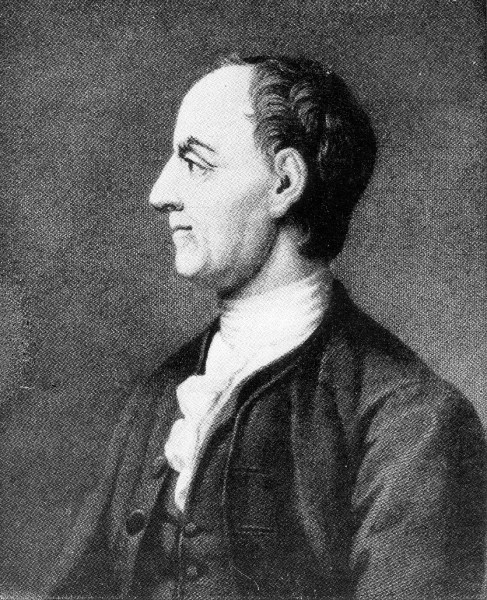 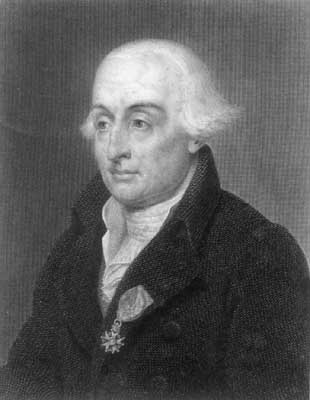 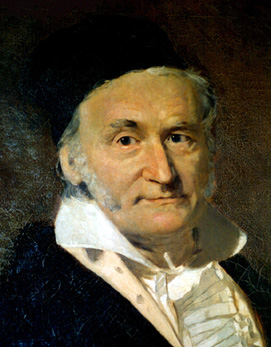 2
Euler, Lagrange, Gauß
Prof. Dr. Dieter Riebesehl      Universität Lüneburg
Der Fundamentalsatz der Algebra
Ist 


mit           ein Polynom mit beliebigen komplexen Koeffizienten, dann gibt es eine komplexe Zahl    , so dass               ist.


 	Erster vollständiger Beweis in der Doktorarbeit von 	C. F. Gauß (1799)
 	Frühere Beweis(versuch)e von d‘Alembert, Euler, 	Foncenex, Lagrange, Laplace und Wood
3
Prof. Dr. Dieter Riebesehl      Universität Lüneburg
[Speaker Notes: Sofern diese Beweise nicht in sich fehlerhaft waren, hatten sie z.B. den Mangel, dass sie die Existenz der Lösung voraussetzten und nur zeigten, dass sie auch eine komplexe Zahl ist.
Die Formulierung war oft eine andere, nämlich: 

Jedes Polynom mit reellen Koeffizienten lässt sich in reelle lineare und quadratische Faktoren zerlegen.

Euler fand eine Zerlegung in lineare und quadratische Faktoren, blieb aber den Beweis schuldig, dass diese reelle Koeffizienten haben.

Dieser Beweis gelang Lagrange.]
... andere Version bzw. Folgerung
Ist 


mit           ein Polynom mit beliebigen komplexen Koeffizienten, so zerfällt     in Linearfaktoren



mit komplexen Zahlen
4
Prof. Dr. Dieter Riebesehl      Universität Lüneburg
Gauß‘ dritter Beweis (1816) ...
Betrachte f(z), wenn z auf einem Kreis vom Radius r um den Ursprung herumläuft.
f(z) wird dann eine geschlossene Kurve in der komplexen Ebene durchlaufen:
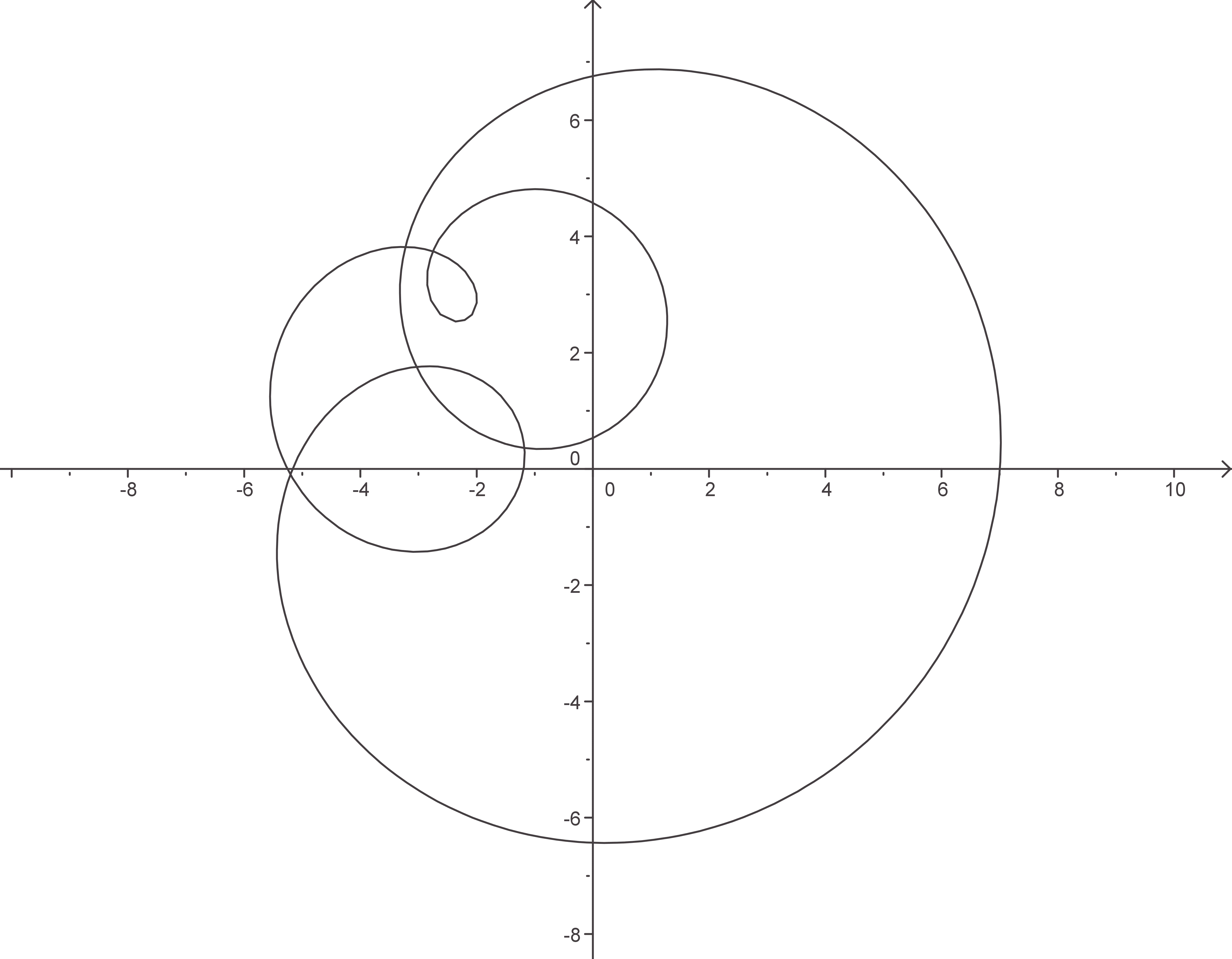 f
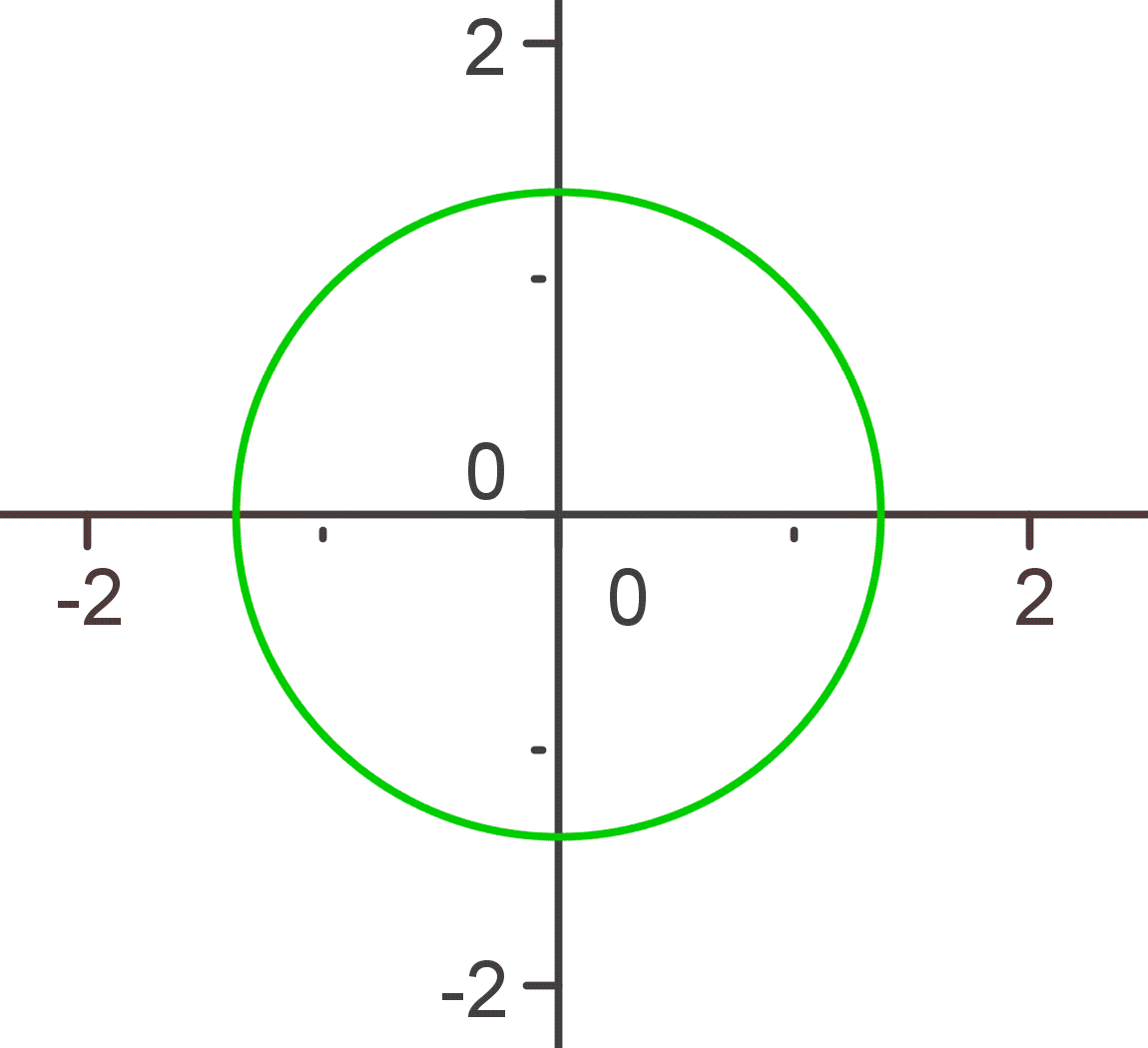 z
r
f(z)
5
Prof. Dr. Dieter Riebesehl      Universität Lüneburg
... Beweis ...
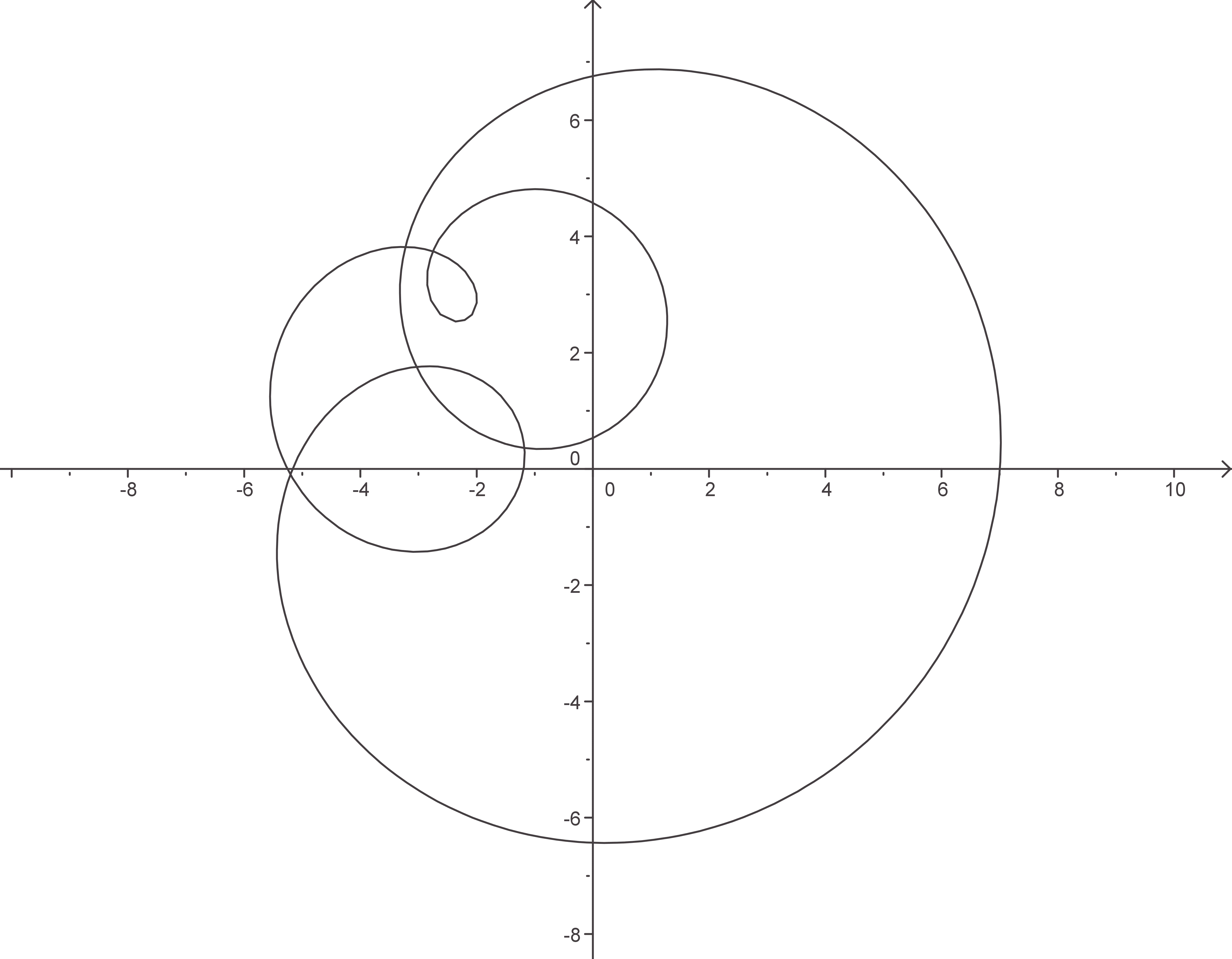 f
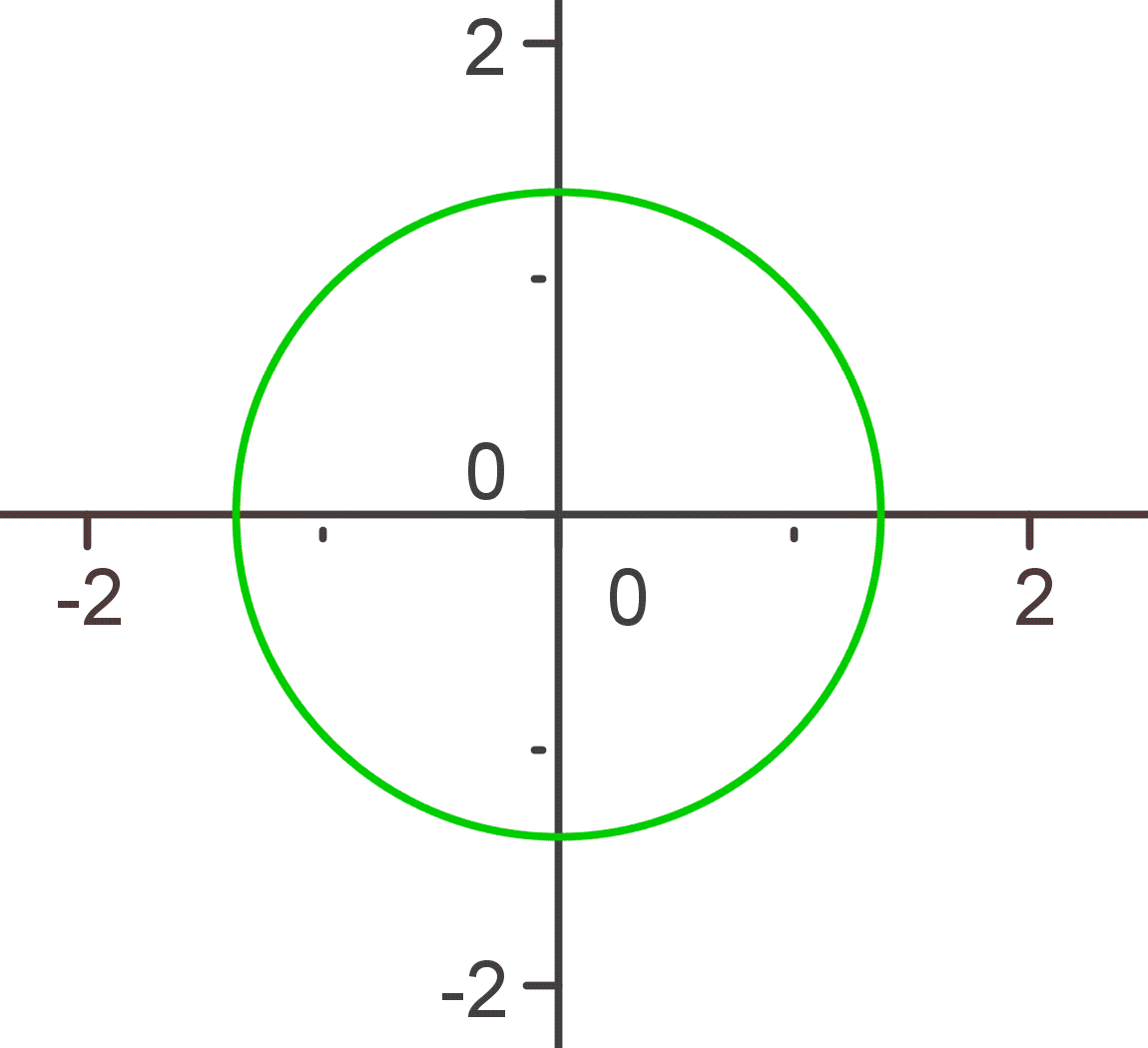 z
r
f(z)
Wenn f(z) nie = 0 ist, dann kann man für jedes r zählen, wie oft die Bildkurve um den Ursprung herum läuft: Umlaufzahl          als Funktion von r.
Dann ist auch 	    eine stetige Funktion von r.
6
Prof. Dr. Dieter Riebesehl      Universität Lüneburg
... Beweis ...
Aber:                 denn für r = 0 besteht die Bildkurve nur aus einem einzigen Punkt (a0), und wegen f(0)≠0 ist dies nicht der Ursprung.
Andererseits: ist r groß genug, so wird                sein:

r > 1   und
7
Prof. Dr. Dieter Riebesehl      Universität Lüneburg
... Beweis ...
Der Abstand von f(z) zu zn ist also kleiner als der Abstand von zn zum Ursprung. Deshalb kann die Verbindungslinie von f(z) und zn nicht durch den Ursprung gehen. Man kann also die Bildkurve des Kreises mit Radius r in die Bildkurve für die Funktion zn stetig deformieren, indem man längs der Verbindungslinie wandert. Die Umlaufzahl ändert sich dabei nicht, da der Ursprung nicht überstrichen wird.
Die Umlaufzahl für zn =e i n arg(z) ist aber offensichtlich n: die Bildkurve ist ein Kreis um den Ursprung, der n-mal durchlaufen wird.
8
Prof. Dr. Dieter Riebesehl      Universität Lüneburg
... Ende.
zn hat die Umlaufzahl n:






Wenn r von 0 stetig zu großen Werten wächst, dann wächst die Umlaufzahl              stetig von 0 bis n. Sie kann aber nur ganzzahlige Werte annehmen, und das ist unmöglich.
9
Prof. Dr. Dieter Riebesehl      Universität Lüneburg
[Speaker Notes: Der Abstand von f(z) zu zn ist also kleiner als der Abstand von zn zum Ursprung. Deshalb kann die Verbindungsllinie von f(z) und zn nicht durch den Ursprung gehen. Man kann also die Bildkurve des Kreises mit Radius r in die Bildkurve für die Funktion zn stetig deformieren, indem man längs der Verbindungslinie wandert. Die Umlaufzahl ändert sich dabei nicht, da der Ursprung nicht überstrichen wird.
Die Umlaufzahl für zn=ei n arg(z) ist aber offensichtlich n: die Bildkurve ist ein Kreis um den Ursprung, der n-mal durchlaufen wird.]
Visualisierung einer Funktion im Komplexen
nicht vollständig darstellbar, da der Graph vierdimensional ist.
Möglichkeiten:
z = (x,y) abbilden auf
Re(f(z))
Im(f(z))
|f(z)|
Arg(f(z))
Bild eines Gitters in der z-Ebene darstellen
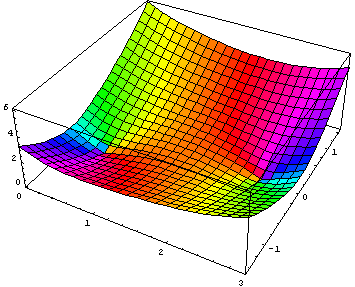 ergibt Fläche über der Ebene
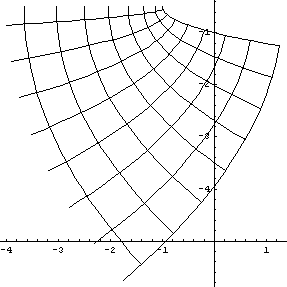 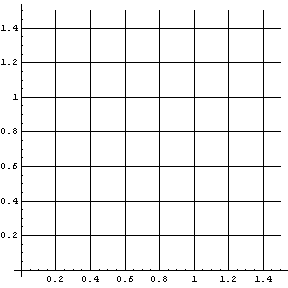 f(z)
10
Prof. Dr. Dieter Riebesehl      Universität Lüneburg
Polynom in der komplexen Ebene
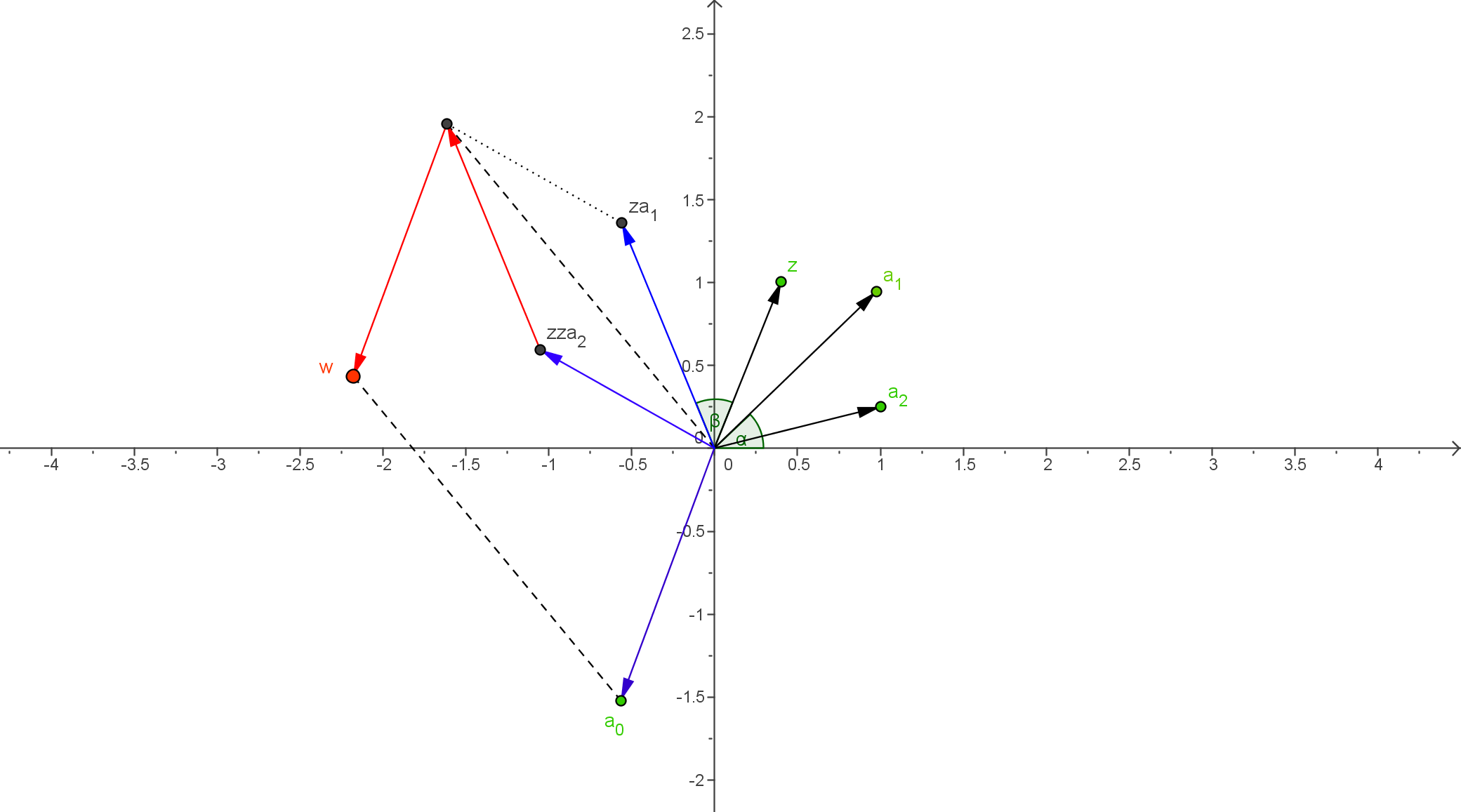 11
Prof. Dr. Dieter Riebesehl      Universität Lüneburg
Polynomielles Bild eines Kreises
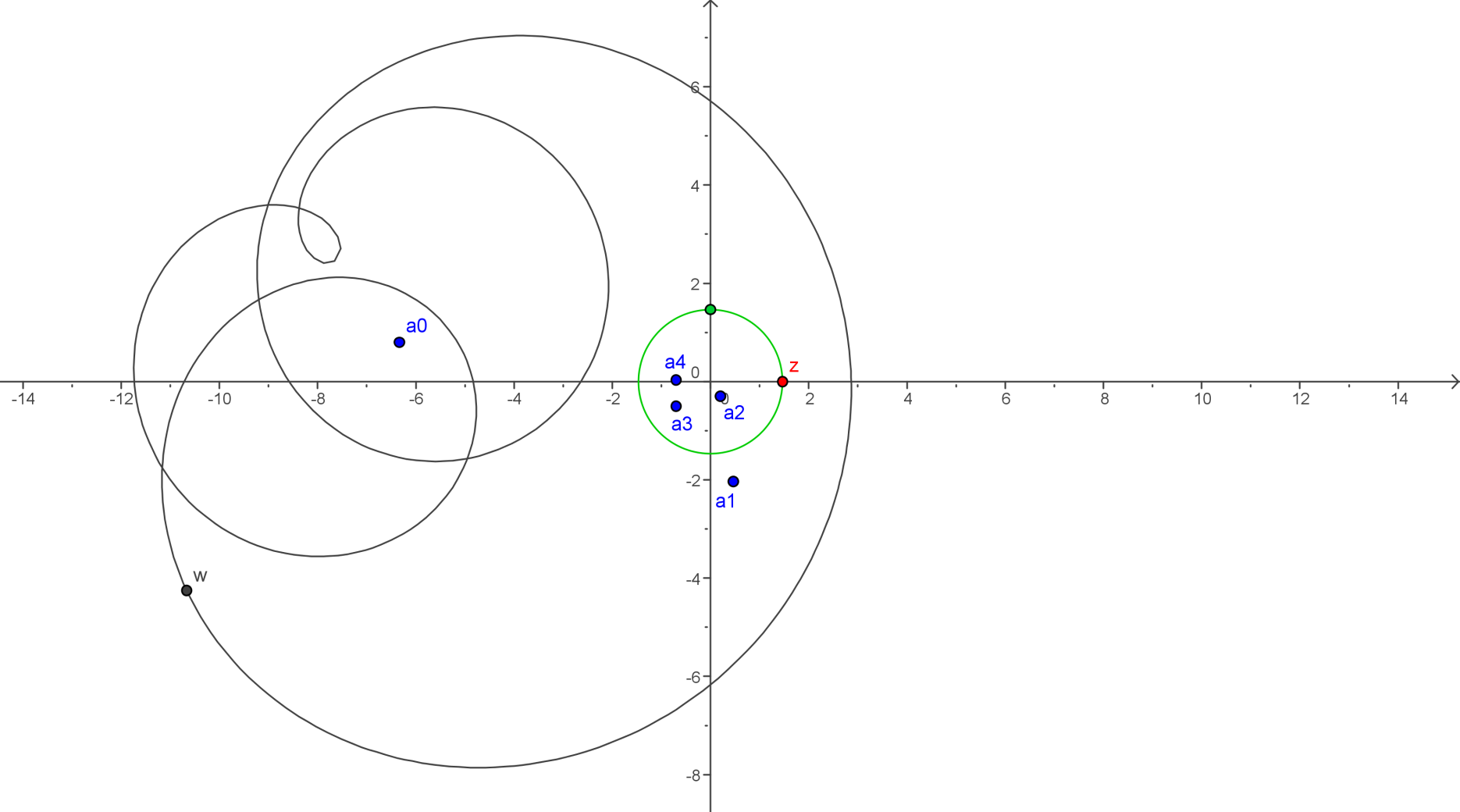 12
Prof. Dr. Dieter Riebesehl      Universität Lüneburg
Vier Momentaufnahmen
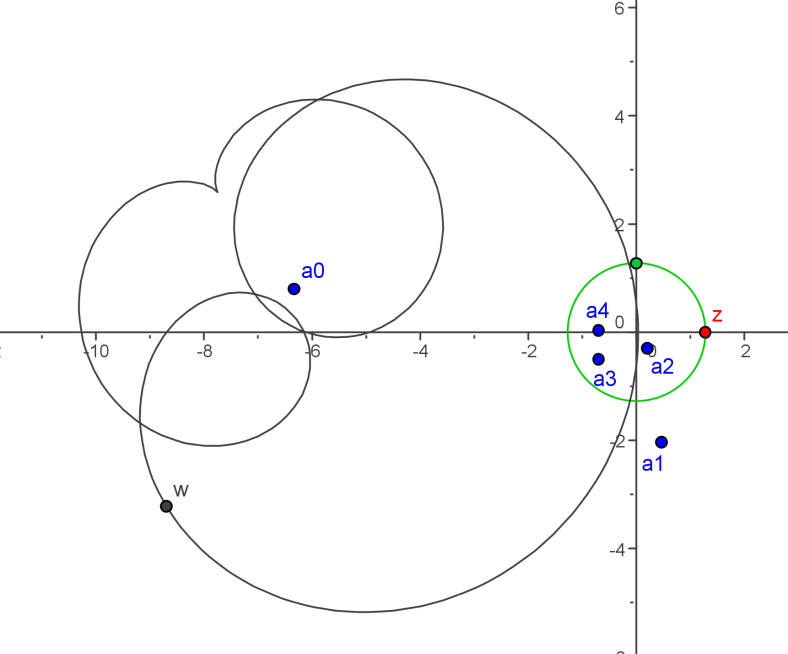 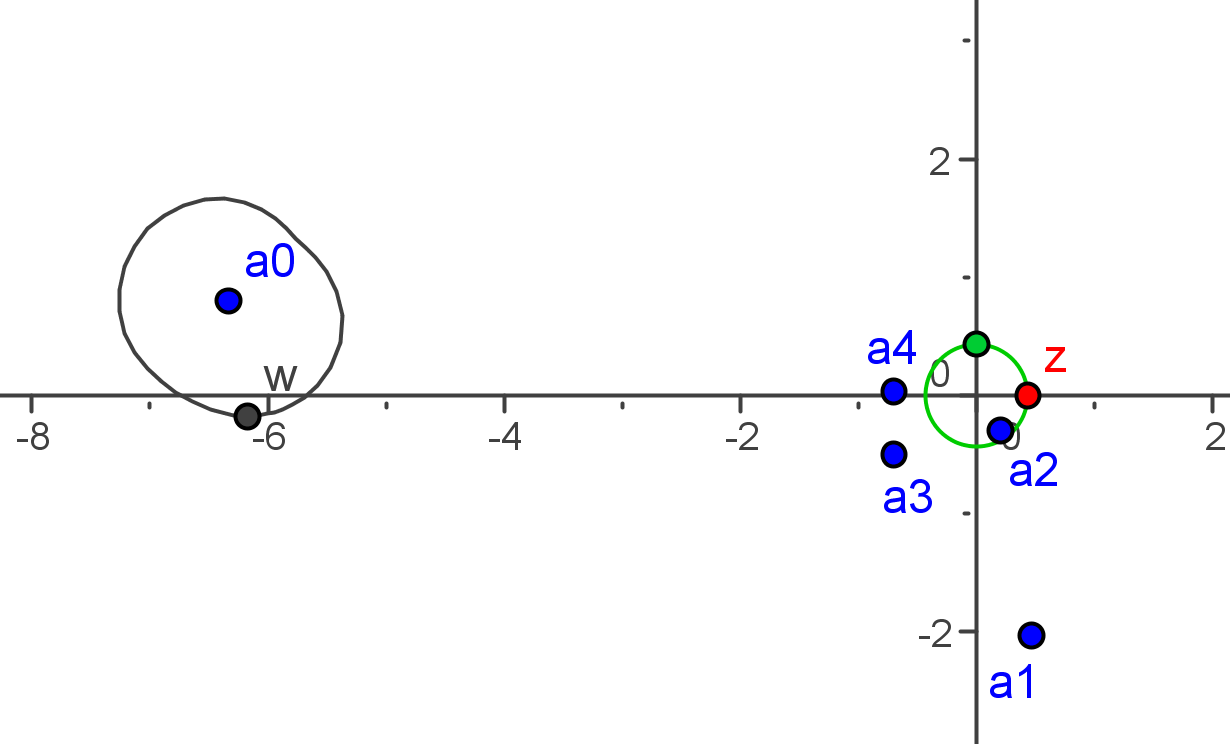 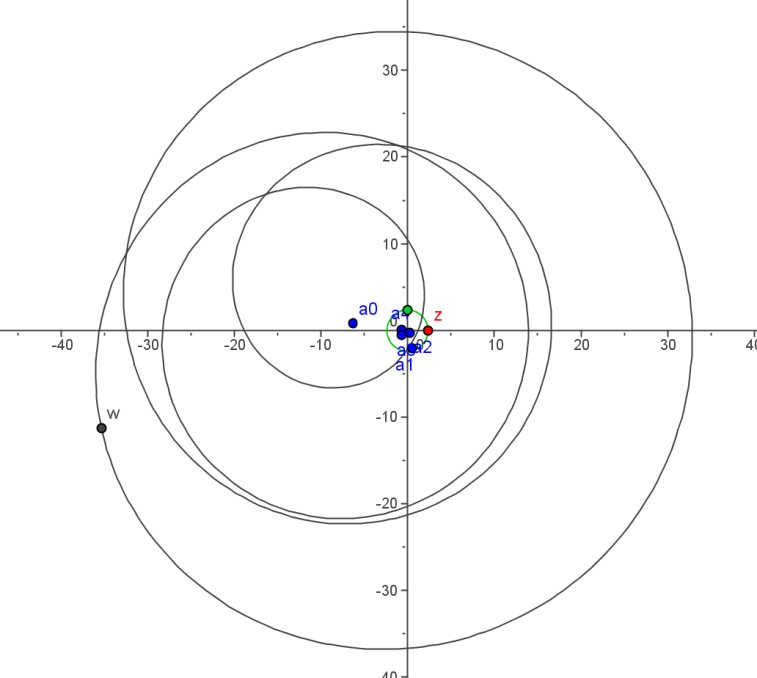 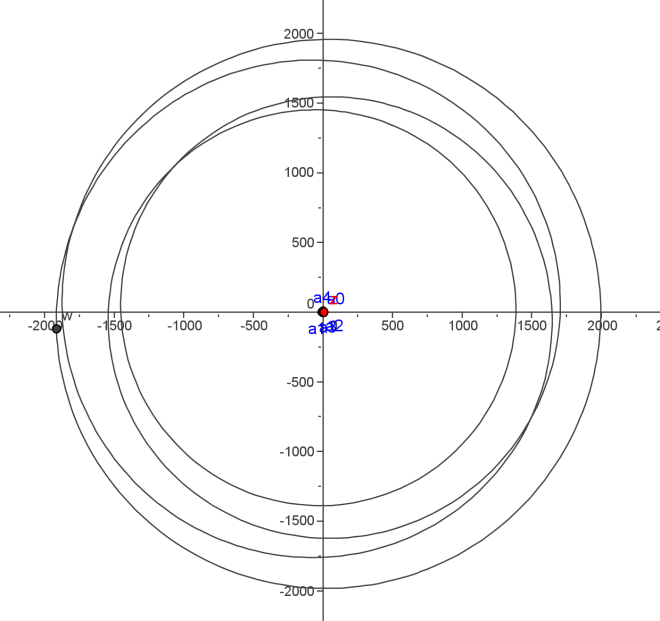 13
Prof. Dr. Dieter Riebesehl      Universität Lüneburg
Die Deformation
z läuft auf dem Einheitskreis
Koeffizienten sind so gewählt, dass dann die Bildkurve in den 4-fach überlagerten  Einheitskreis deformiert werden kann:
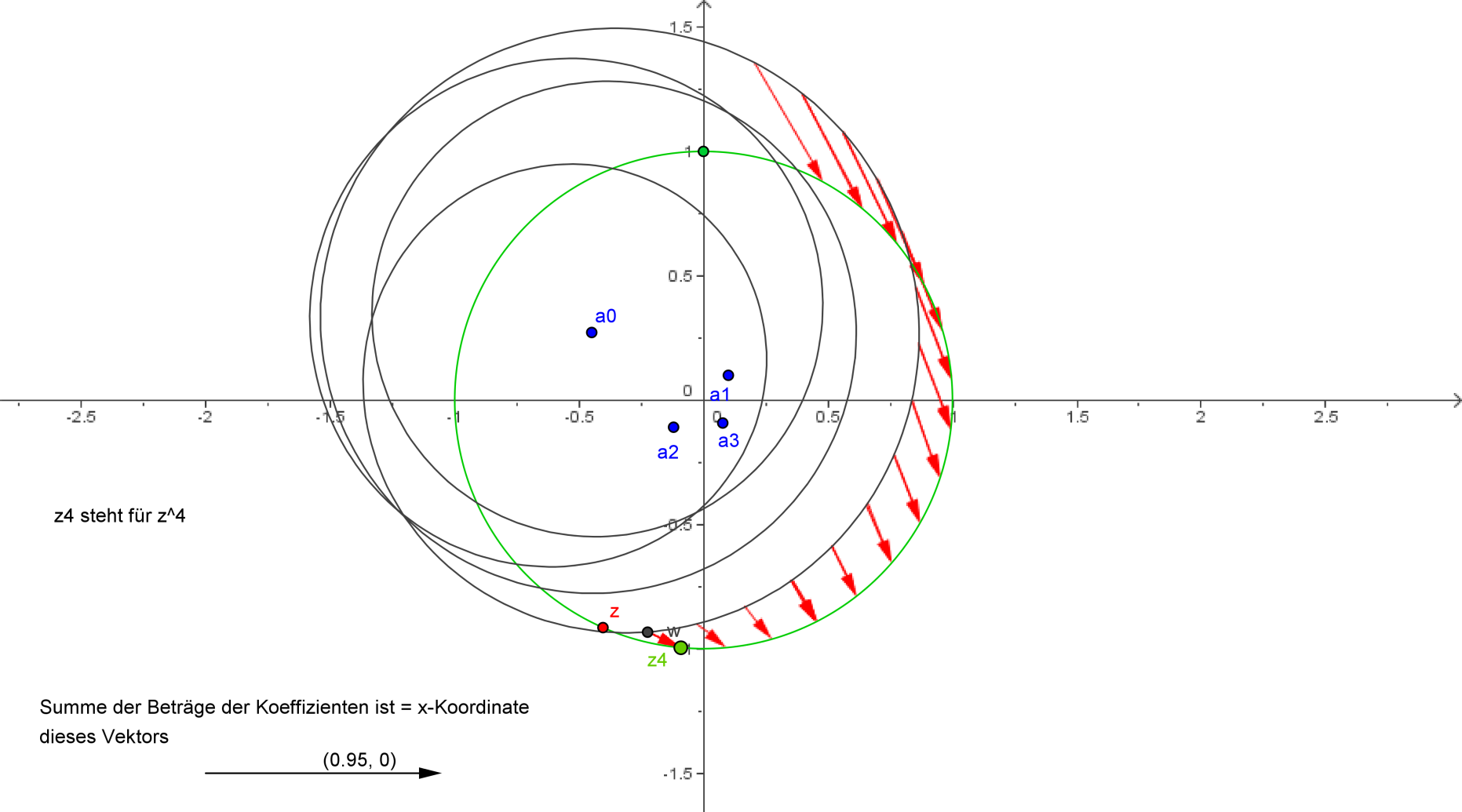 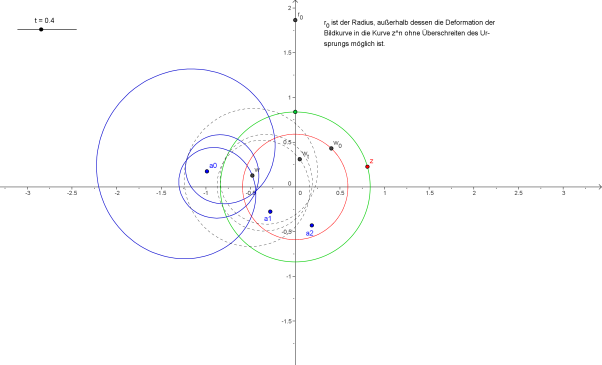 (dyn. Blatt für Deformationskurven)
14
Prof. Dr. Dieter Riebesehl      Universität Lüneburg
Deformation ...
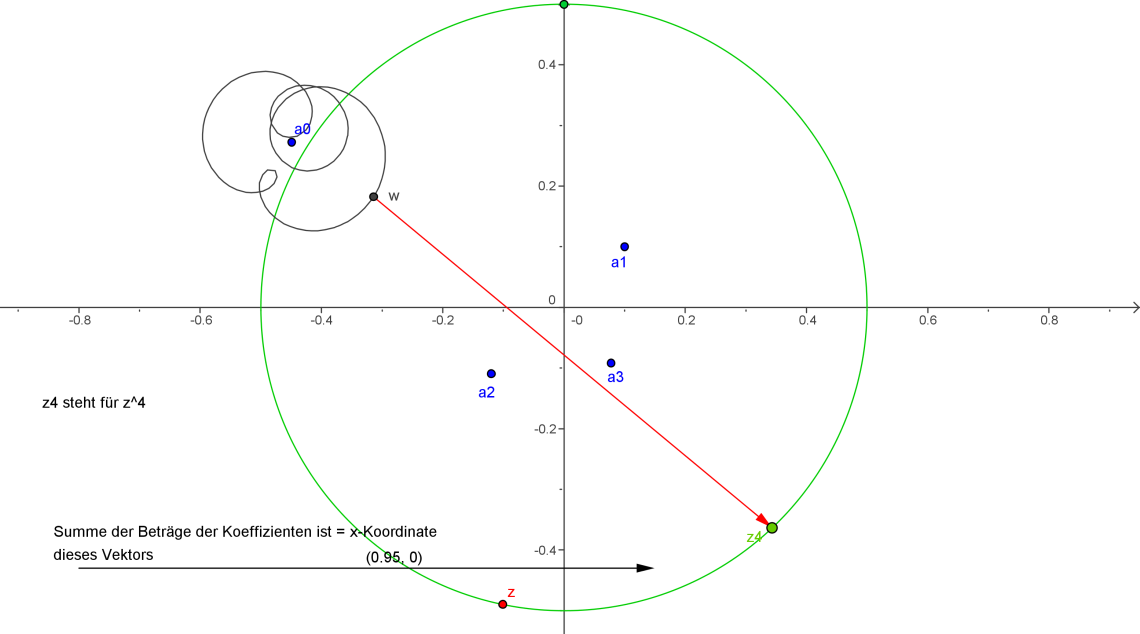 Ist r zu klein, lässt sich die Bildkurve nicht auf den Kreis deformieren, ohne durch den Ursprung zu laufen.
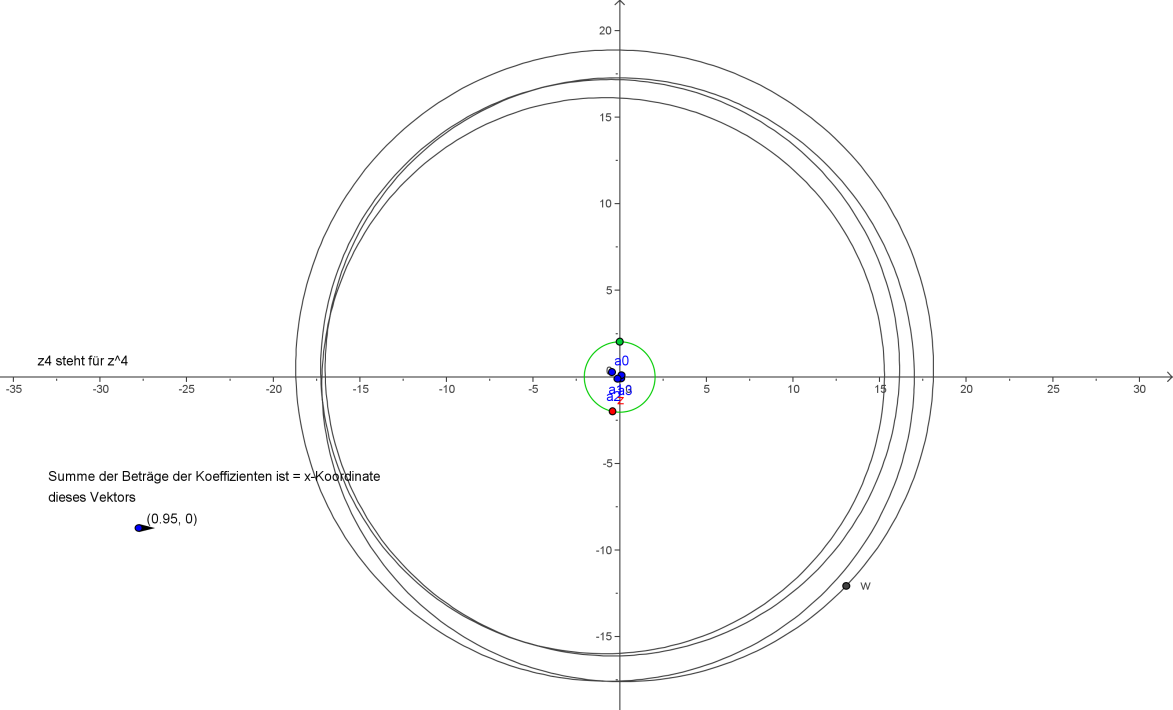 Ist r sehr groß, kann die Bildkurve kaum noch vom Kreis z → zn unterschieden werden.
15
Prof. Dr. Dieter Riebesehl      Universität Lüneburg
Visualisierung komplexer Funktionen über Bilder von Kurven
Urbilder sind Kreise
Bilder sind geschlossene, beschränkte, algebraische Kurven:
Eliminiere x und y aus 
u=Re(f(x+iy)), v=Im(f(x+iy)) 
und erhalte implizite Darstellung der Bildkurve.

Urbilder sind Geraden



Bilder sind unbeschränkt und 
daher weniger überschaubar.
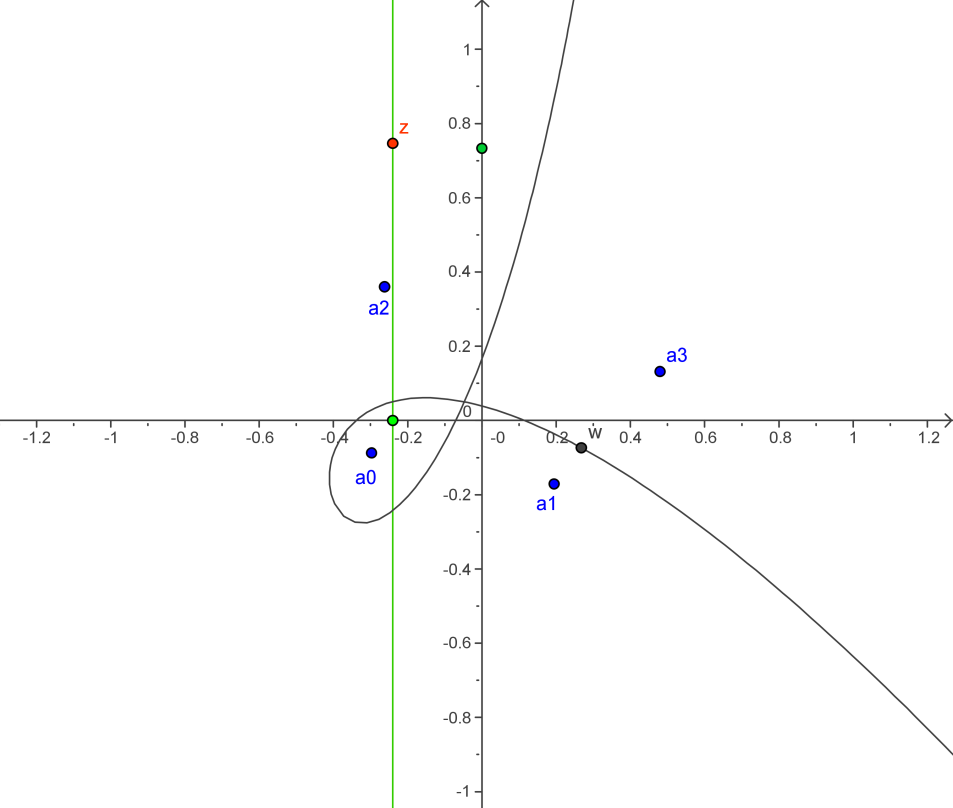 16
Prof. Dr. Dieter Riebesehl      Universität Lüneburg
Beobachtungen
Änderung von a0 verschiebt die Bildkurve als Ganzes (na klar)
Für kleines r ist die Bildkurve glatt, vergrößert man r, so
bilden sich Spitzen,
die zu Schleifen werden.
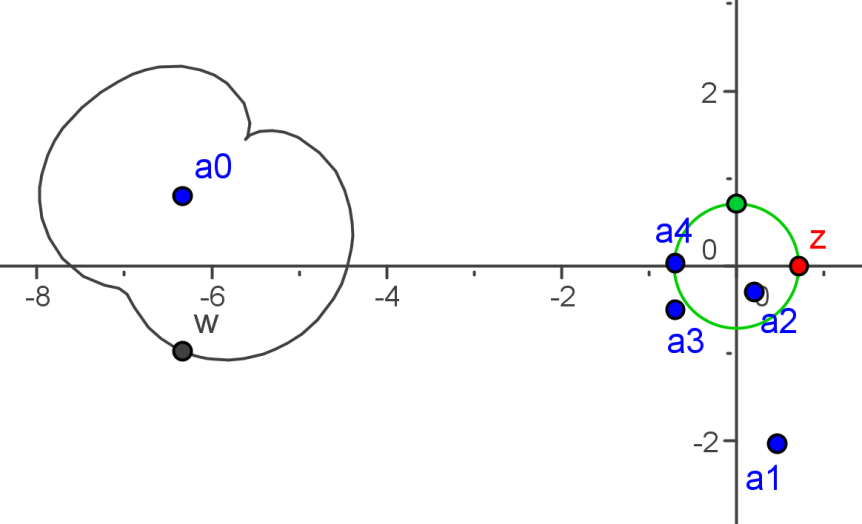 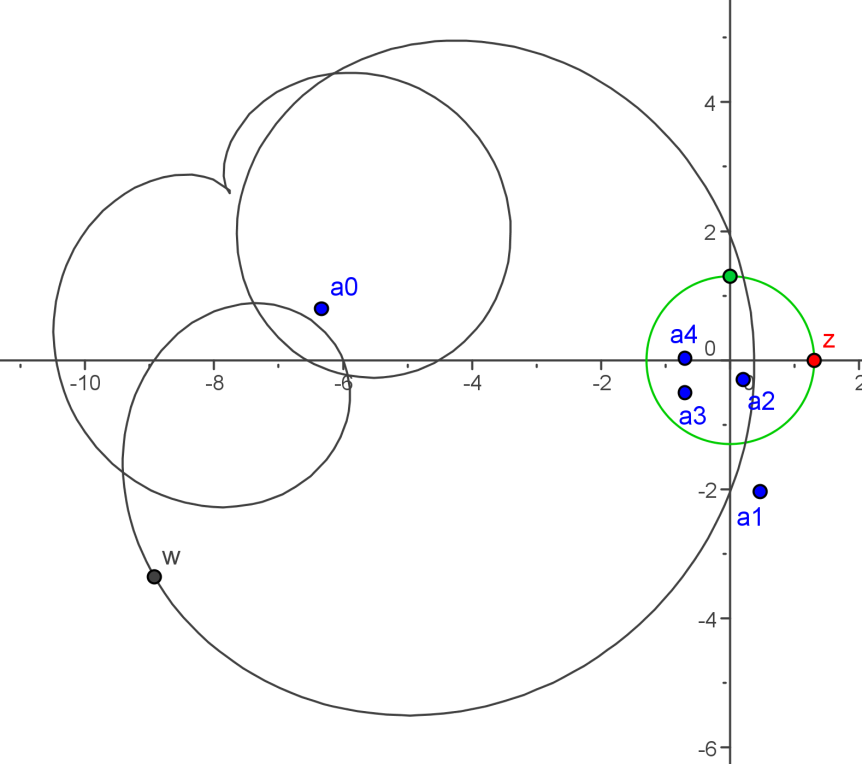 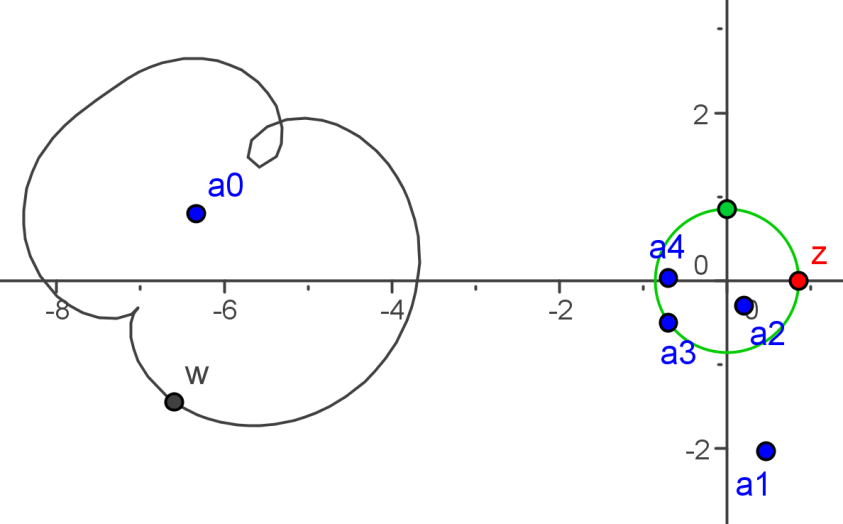 17
Prof. Dr. Dieter Riebesehl      Universität Lüneburg
Singularitäten der Bildkurven
Ist f(z) vom Grad n, so ist die Bildkurve eines Kreises eine algebraische Kurve vom Grad ≤ 2n
Beispiel:      f(z) = z2 – z  bildet den Einheitskreis auf die Kurve 



ab, aber     f(z) = z2 – 1  wird zu

Spitzen und Doppelpunkte in Schleifen sind Singularitäten der Bildkurve
Gibt es einen Zusammenhang der Singularitäten mit den Nullstellen des Polynoms?
Erkunden!
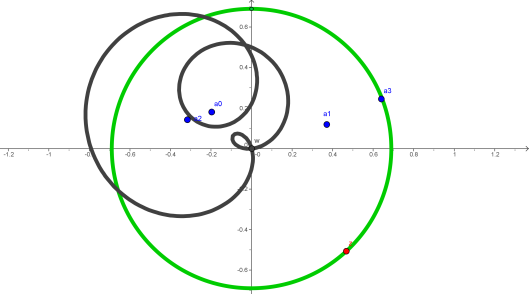 18
Prof. Dr. Dieter Riebesehl      Universität Lüneburg
Ergebnisse
Doppelpunkte entstehen, wenn f(z) auf einem Kreis um den Ursprung einen Funktionswert zweimal annimmt. 
Dreifachpunkte etc. entstehen, wenn f(z) auf einem Kreis um den Ursprung einen Funktionswert dreimal  etc. annimmt.

anders gesagt:
Doppelpunkte entstehen, wenn a0 so gewählt werden kann, dass zwei Nullstellen von f(z) denselben Betrag haben (auf demselben Kreis um den Ursprung liegen)
Dreifachpunkte, Vierfachpunkte usw. benötigen 3, 4 usw. Nullstellen mit demselben Betrag.
19
Prof. Dr. Dieter Riebesehl      Universität Lüneburg
Ergebnisse
Spitzen entstehen, wenn a0 so gewählt werden kann, dass f(z) eine (mindestens) doppelte Nullstelle besitzt.

das ist eine besondere Eigenschaft:

Doppelpunkte spiegeln nur die Nicht-Injektivität von Polynomfunktionen in besonderer Lage wieder
Spitzen weisen auf eine besondere Eigenschaft des Polynoms hin.
Fragen:
Wie sehen dreifache Nullstellen von f(z) in der Kurve aus?
Kann man die Radien, bei denen Spitzen auftreten, rechnerisch bestimmen?
20
Prof. Dr. Dieter Riebesehl      Universität Lüneburg
Variante
Polynom in Linearfaktorzerlegung – Nullstellen sind vorgegeben
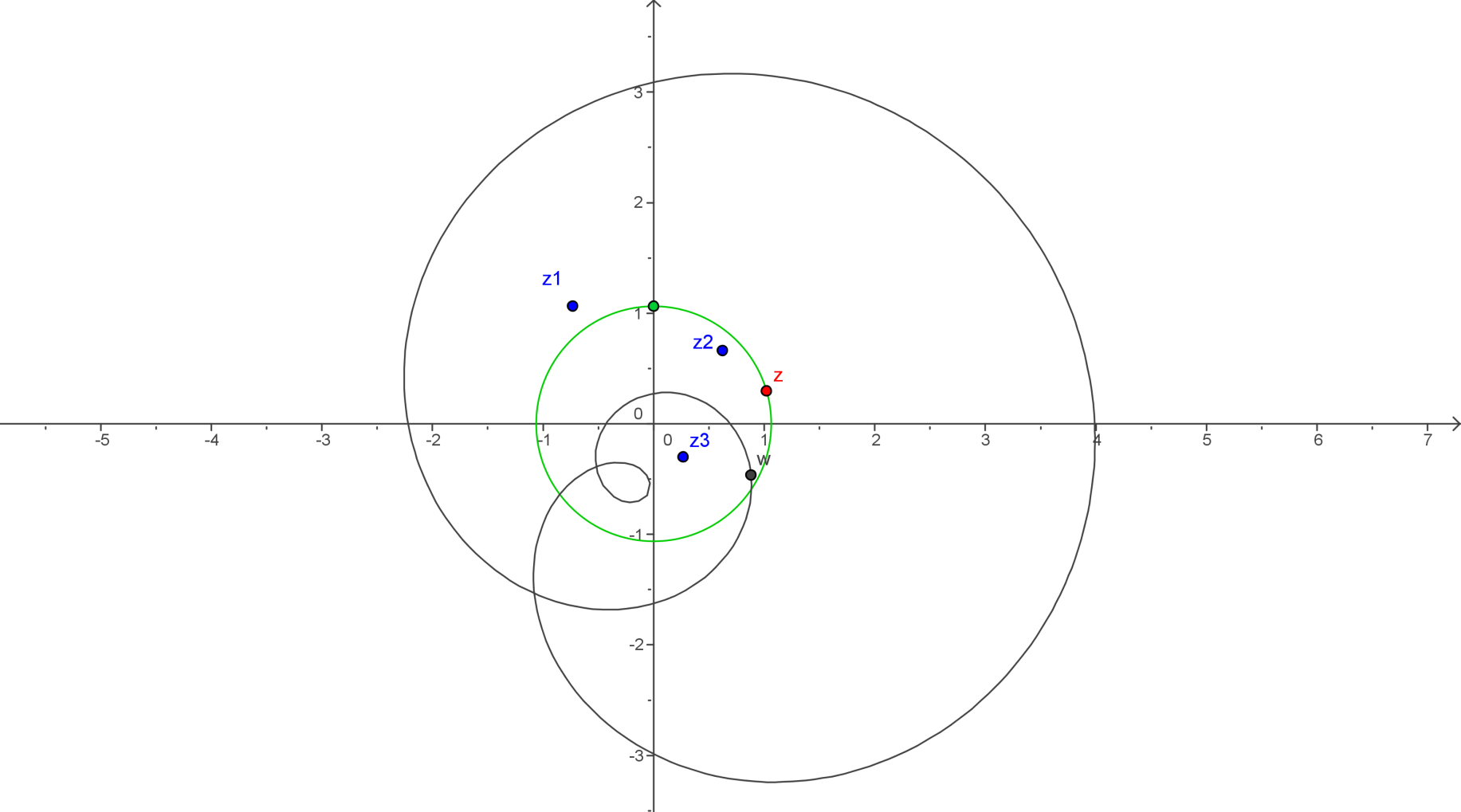 21
Prof. Dr. Dieter Riebesehl      Universität Lüneburg
Rechnerische Bestimmung Grad 2
Quadratisches Polynom
	z2 + a1z + a0
	Diskriminante  = a12 – 4a0  muss 0 sein
	doppelte Nullstelle für 



	daraus Doppelnullstelle

	
	kritischer Radius
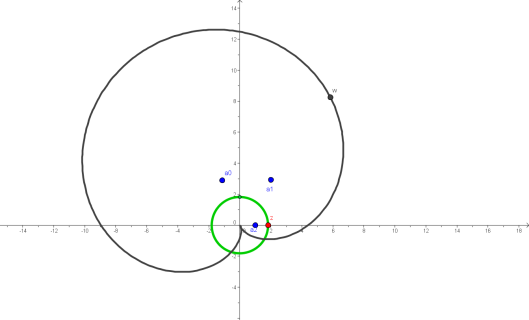 22
Prof. Dr. Dieter Riebesehl      Universität Lüneburg
Rechnerische Bestimmung Grad 3
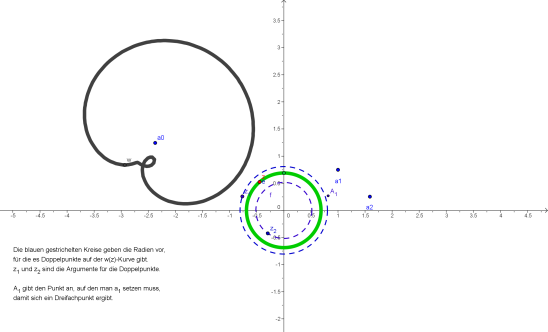 Kubisches Polynom
	
	
	
Doppellösung für 



	Doppelnullstelle ist


	dritte Nullstelle bei
i.a. zwei kritische Radien!
23
Prof. Dr. Dieter Riebesehl      Universität Lüneburg
[Speaker Notes: Anderer Ansatz:

f(z)=(z-z1)2(z-z2)=z3-z2(z2+2z1)+z(z12+2z1z2)-z2z12,

daraus Gleichungen
a2 = -z2 – 2z1
a1 = z12 + 2z1z2
a0 = -z12z2      (diese ist aber eigentlich unwichtig)

diese lassen sich leicht nach z1 und z2 auflösen, und dann kann auch a0 durch a1 und a2 ausgedrückt werden.]
Dreifache Nullstelle
Ansatz anders:


daraus:		

				Bedingung:

				Ergebnis:
24
Prof. Dr. Dieter Riebesehl      Universität Lüneburg
Dreifache Nullstelle Grobsicht
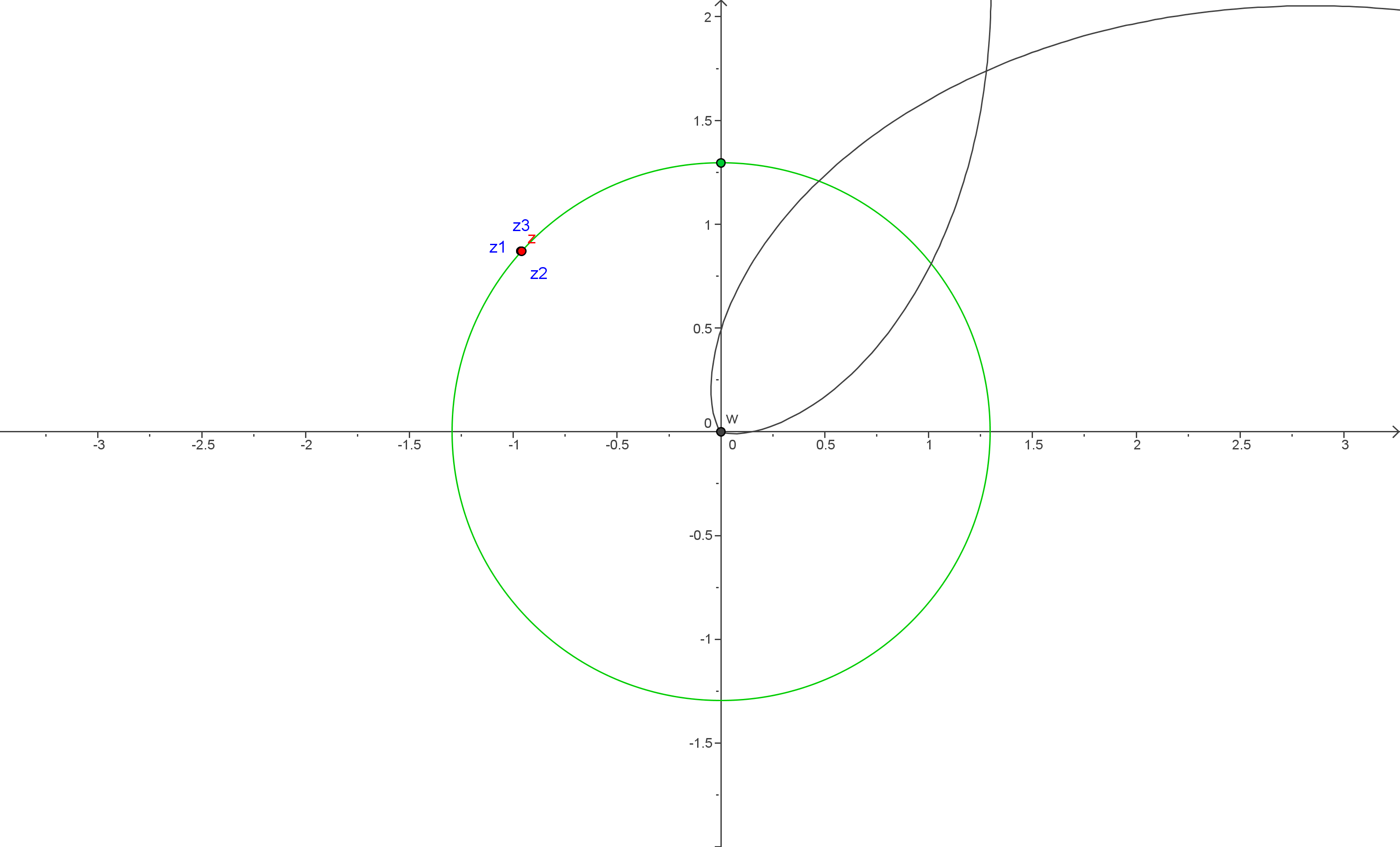 25
Prof. Dr. Dieter Riebesehl      Universität Lüneburg
Eine dreifache Nullstelle im Detail
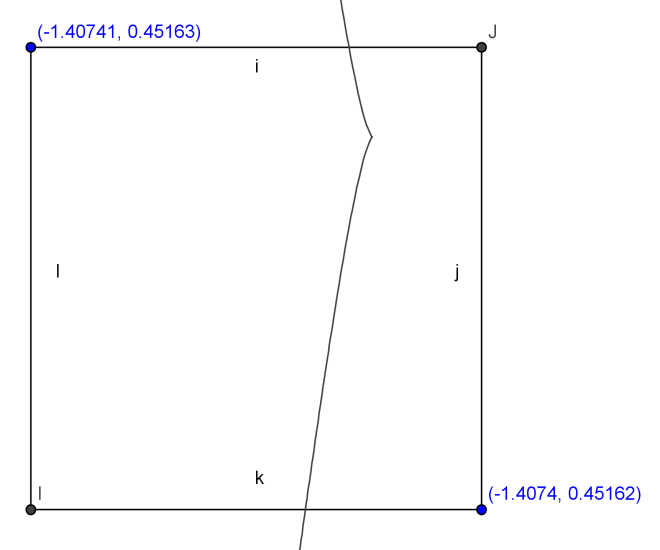 r = 0.999r0, keine Spitze, sondern eine sehr enge Schleife








r = 1.001r0, keine Spitze, sondern wieder eine sehr enge Schleife
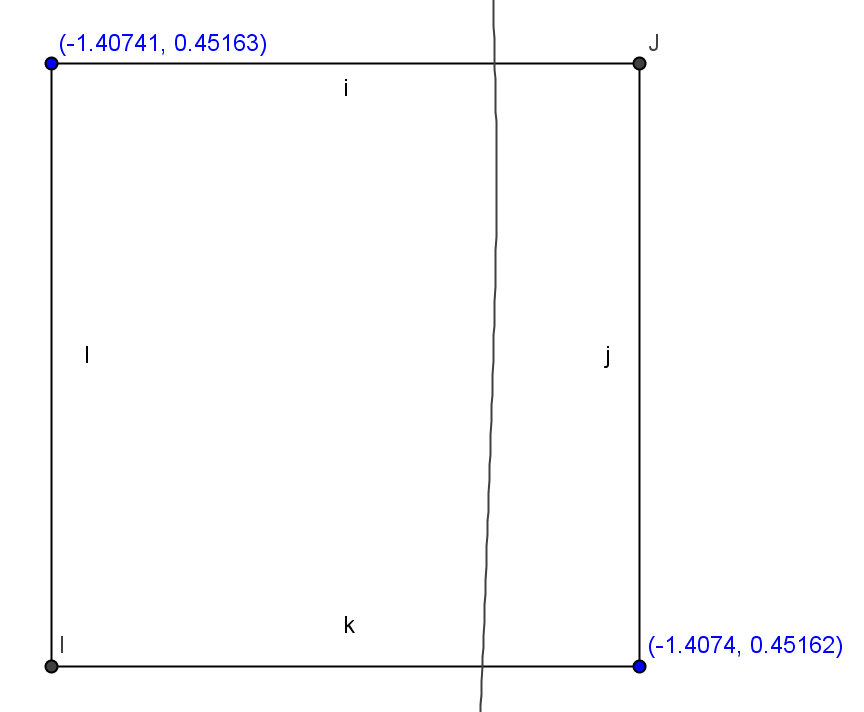 r = r0, hier ist die dreifache a0-Stelle!
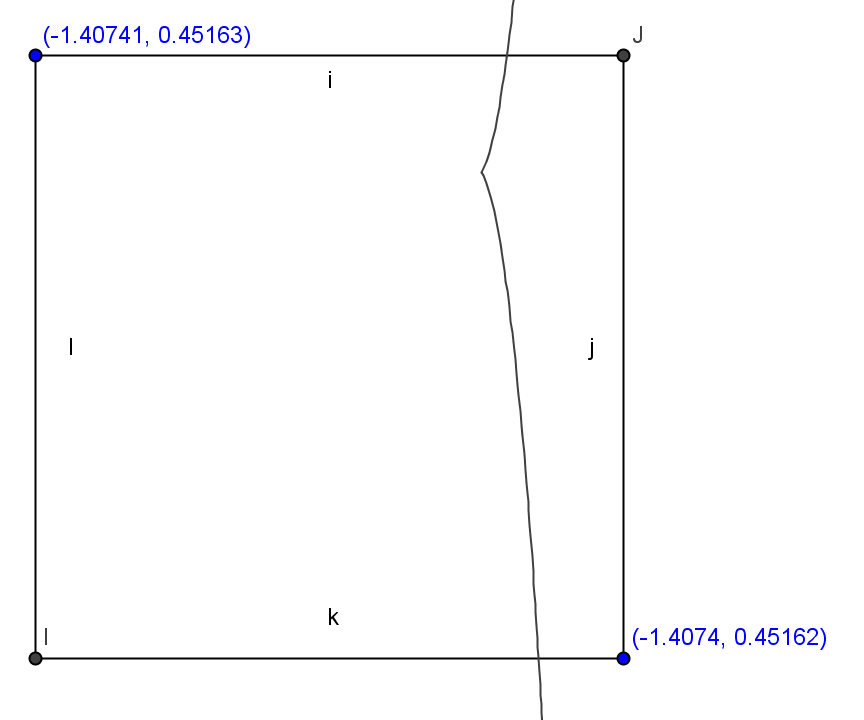 26
Prof. Dr. Dieter Riebesehl      Universität Lüneburg
Weitere Beobachtungen
Für bestimmte Werte von a1 und a2 fallen die kritischen Radien zusammen, aber es entsteht trotzdem keine dreifache Nullstelle:

eine genaue Analyse zeigt:
	dieser Fall tritt ein, wenn



	und also reell ist.
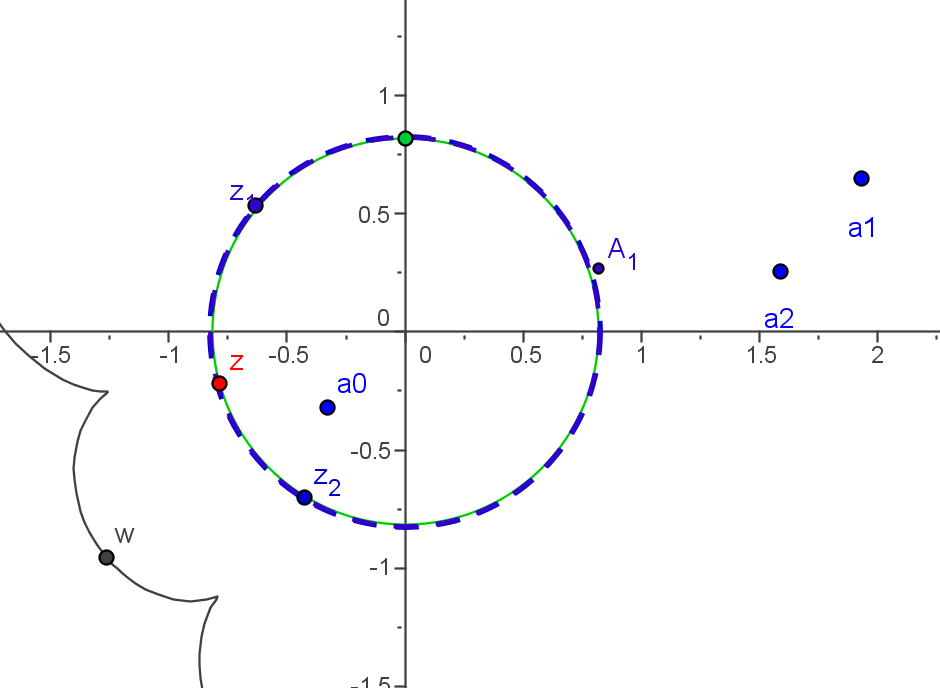 27
Prof. Dr. Dieter Riebesehl      Universität Lüneburg
[Speaker Notes: Nenne ich b=sqrt(a22-3a1), dann müssen a2+-b denselben Betrag haben. 
Das ist dann der Fall, wenn b auf a2 senkrecht steht, also:

arg(b) = arg(a2)+-pi/2   oder durch Quadrieren

arg(a22-3a1) = arg(a22)+-pi.

Also sind a1 und a22 parallele Vektoren, d.h. man kann ansetzen

a1 = k/3 a22 mit reellem k. Setzt man dies alles ein, so erhält man

z1,2 = a2(1+-sqrt(1-k)).

Man erkennt nun, dass z1 und z2 genau dann den gleichen Betrag haben, wenn die Wurzel imaginär ist, d.h. wenn k>1 ist.]
Der Übergang zum Durchspielen
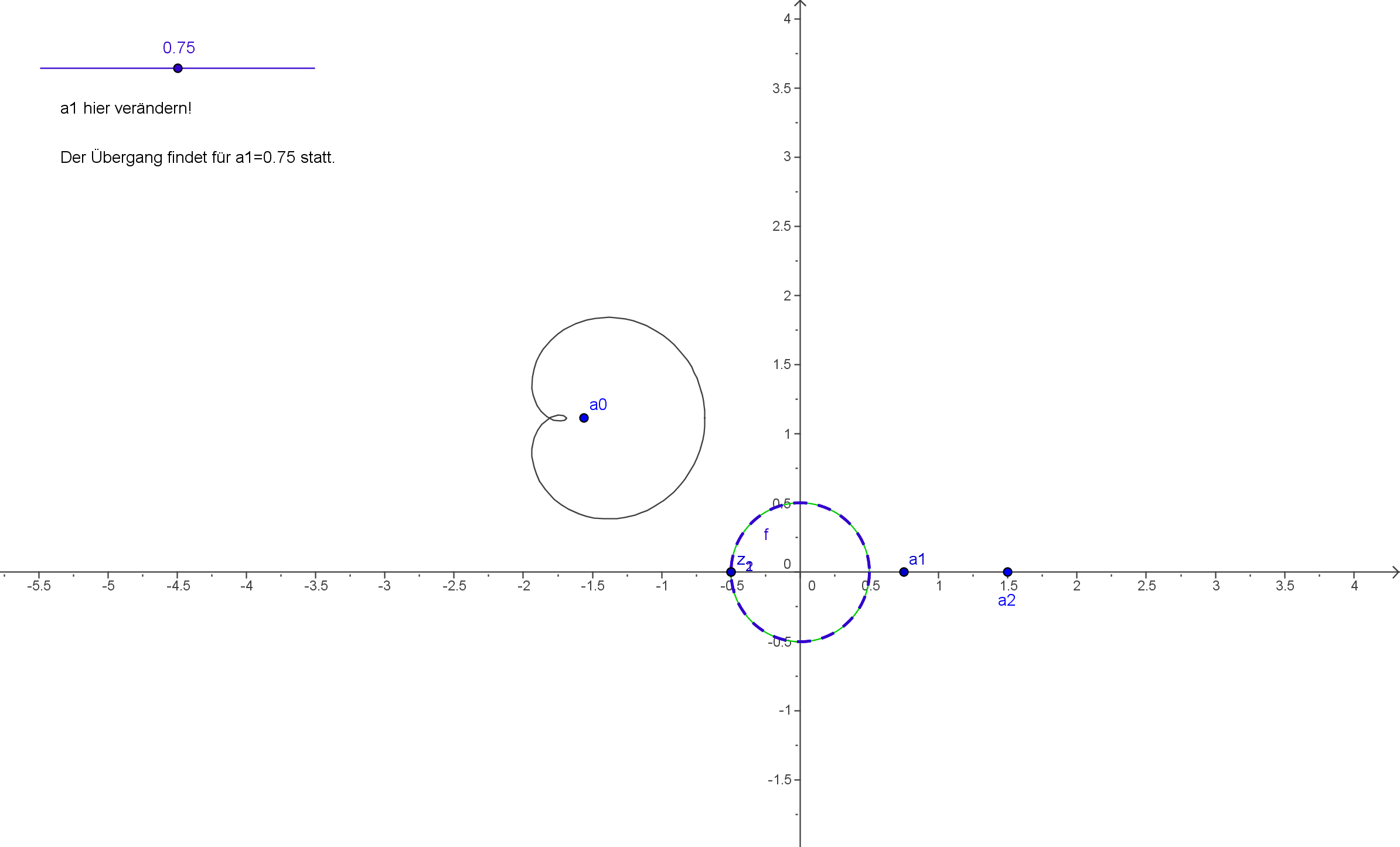 28
Prof. Dr. Dieter Riebesehl      Universität Lüneburg
Sonderfälle
Reelle Polynome 
	(alle Koeffizienten reell, außer a0, welches so gewählt wird, dass die Kurve schön liegt)













Bildkurve ist symmetrisch zur x-Achse
Begründung?
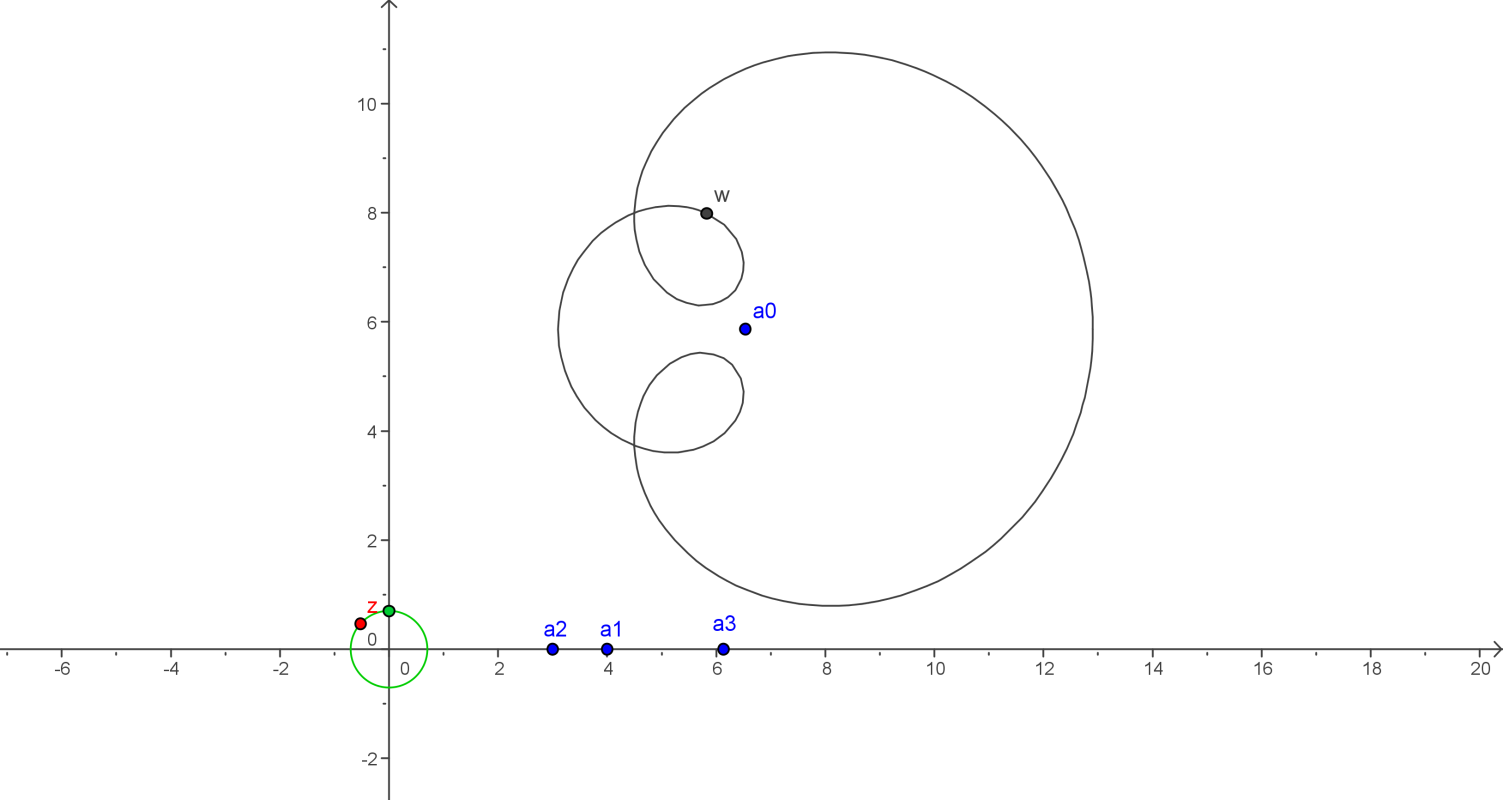 29
Prof. Dr. Dieter Riebesehl      Universität Lüneburg
Weitere Fragestellungen
Ist die Abbildung f: ℂ → ℂ auf dem Kreis 
						
	injektiv, also solange noch keine Spitzen auftreten?
Was passiert bei Polynomen höheren Grades?
Welche Singularitäten treten auf?
Sind diese der Beobachtung zugänglich?
Sind sie der Rechnung zugänglich?
Experimentieren  !
Andere Funktionenklassen?
rationale Funktionen
trigonometrische Funktionen
Exponentialfunktion
...
30
Prof. Dr. Dieter Riebesehl      Universität Lüneburg
3D-Bilder
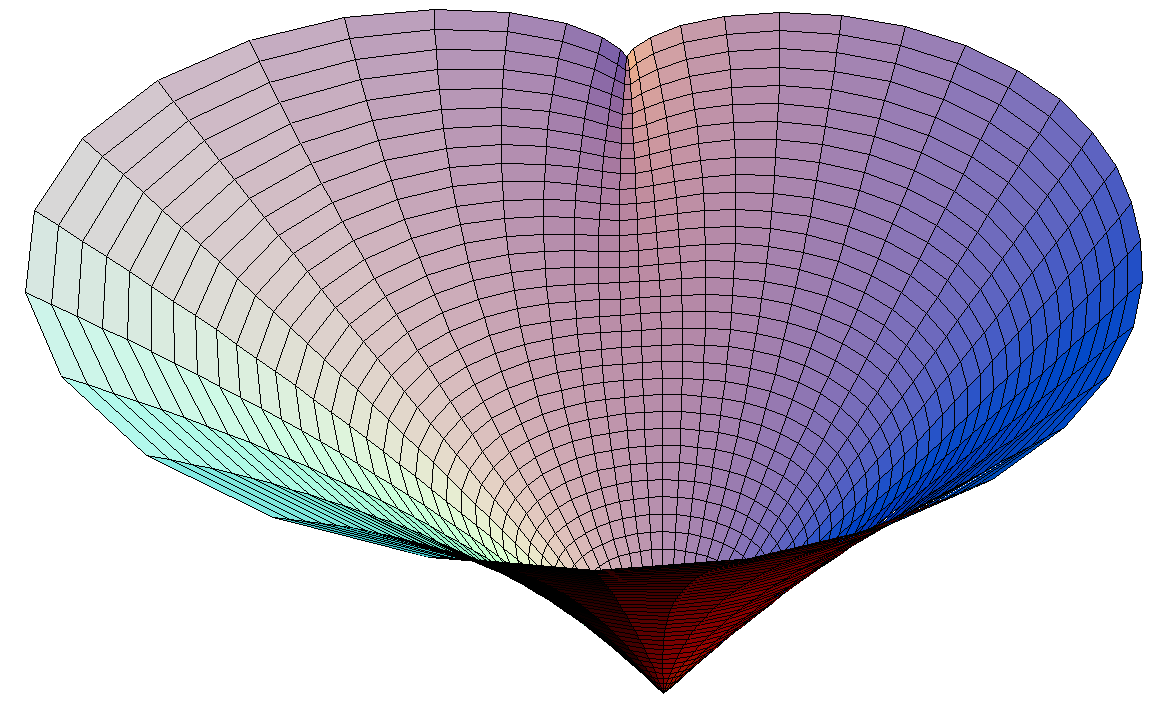 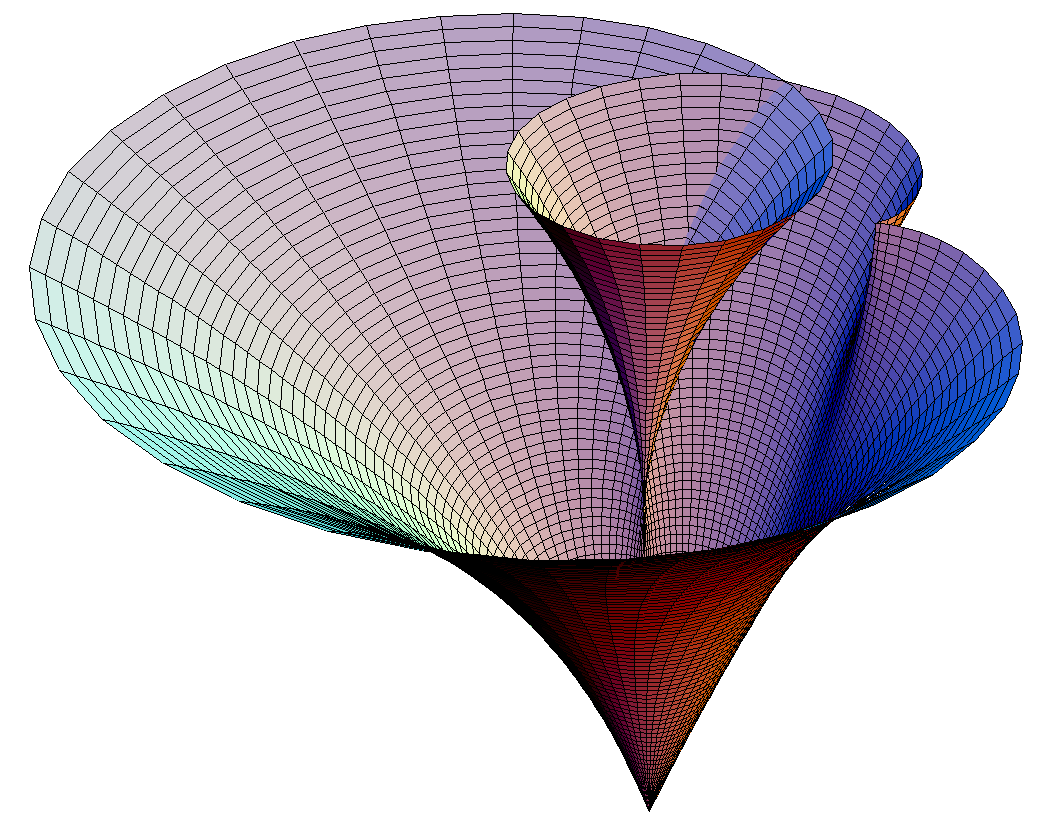 a1 = 1 + i
a2 = -2 + 0.5i
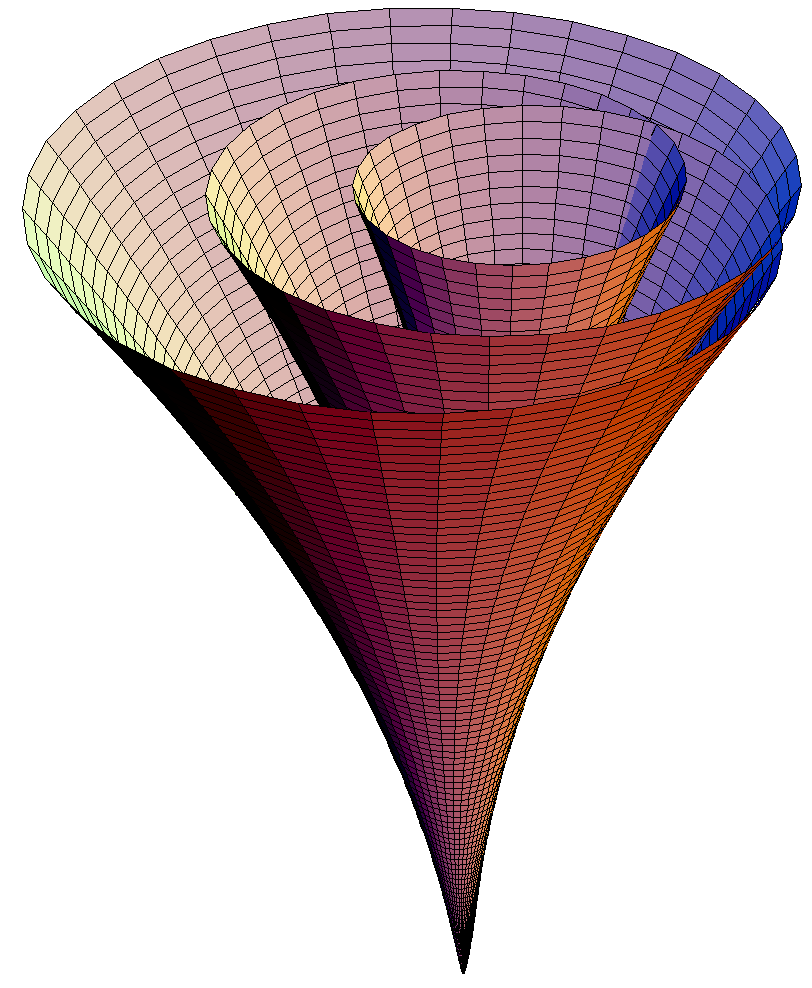 r < 0.56
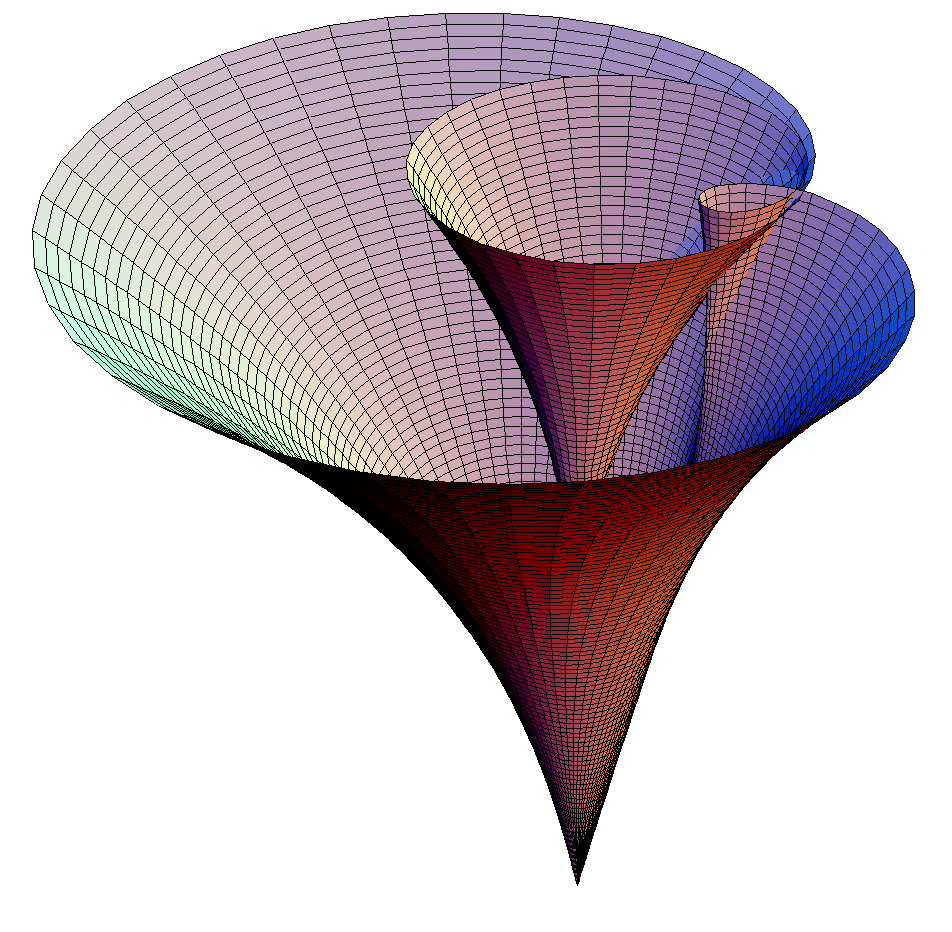 r < 1.2
r < 1.5
r < 3.0
31
Prof. Dr. Dieter Riebesehl      Universität Lüneburg
Anhang: die Diskrimante sichtbar gemacht
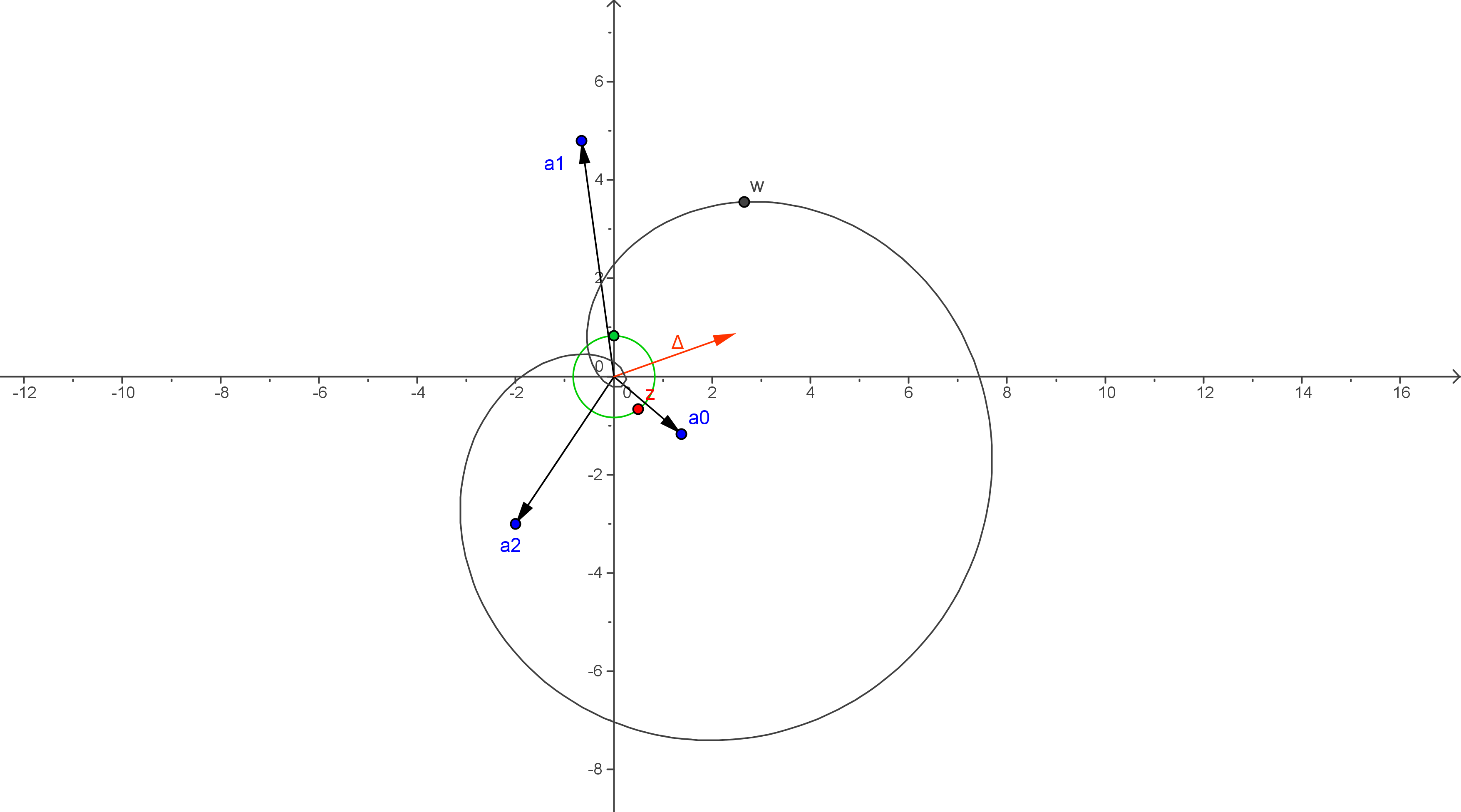 32
Prof. Dr. Dieter Riebesehl      Universität Lüneburg
Anhang: die Umlaufzahl mit einem komplexen Integral
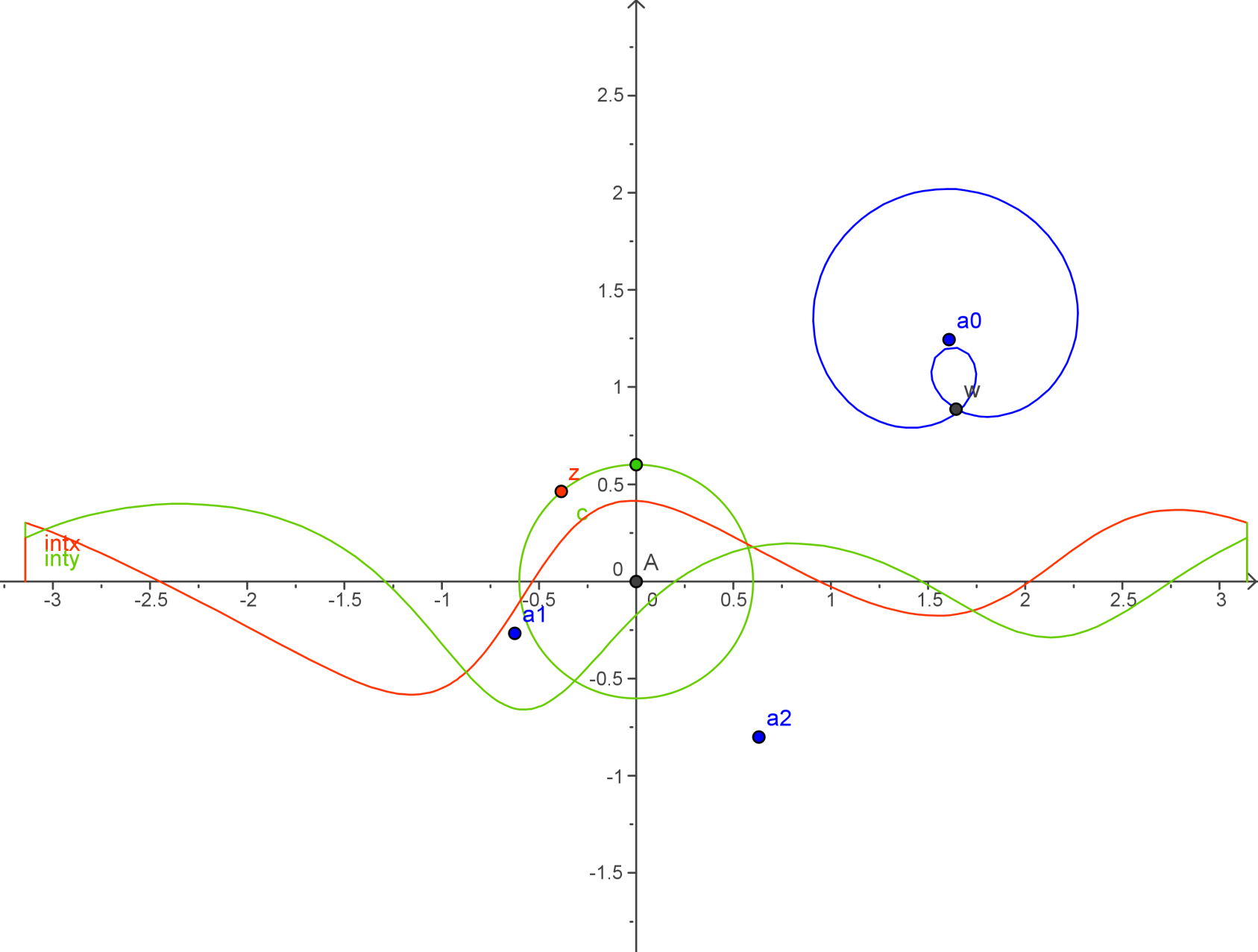 33
Prof. Dr. Dieter Riebesehl      Universität Lüneburg
[Speaker Notes: Gezeigt wird das Integral

Integral((w‘/w)[-r sin(phi) + r cos(phi)]*(-r sin(phi) + r cos(phi)), phi=0..2pi) =
= Integral(dz/z, z durchläuft die Bildkurve) =
= 2 pi i n, wenn n die Umlaufzahl ist.

Gezeigt wird der Verlauf des Integranden, grün der Imaginärteil, rot der Realteil. 

Die Fläche (mit Vorzeichen) unter der roten Kurve muss immer Null sein, die Fläche unter der grünen Kurve ein Vielfaches von 2 pi, Null, wenn die Kurve den Ursprung nicht umschließt.]